Eberhard O. Voit
A First Course in 
Systems Biology
Chapter 3
Static Network Models
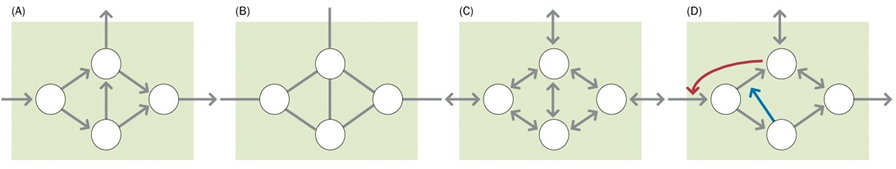 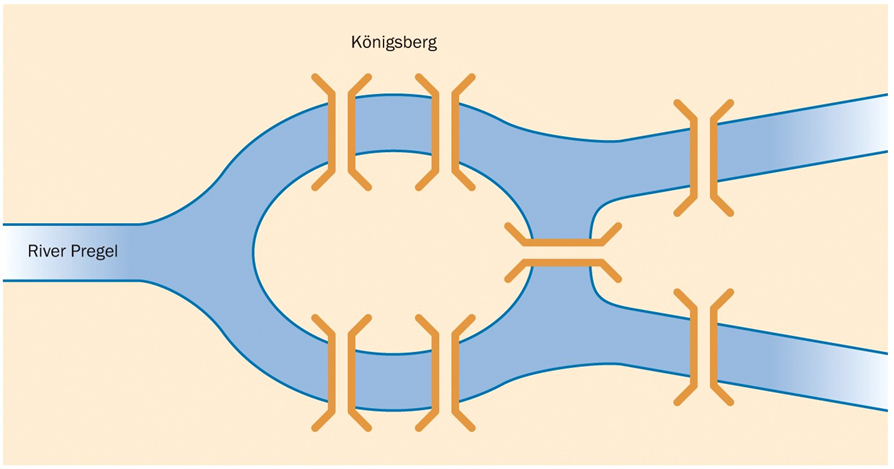 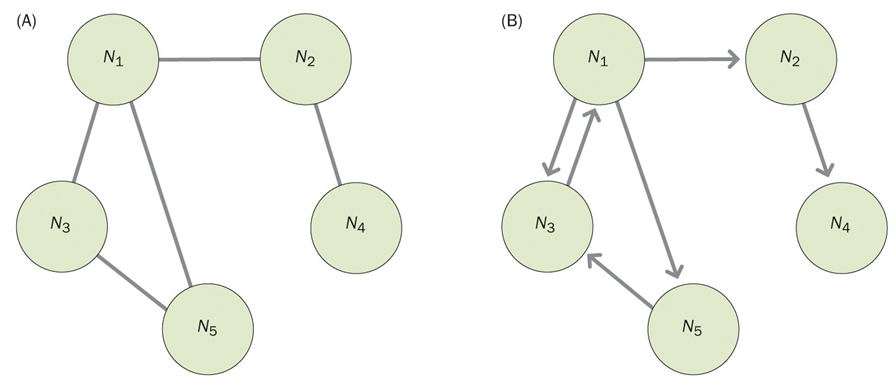 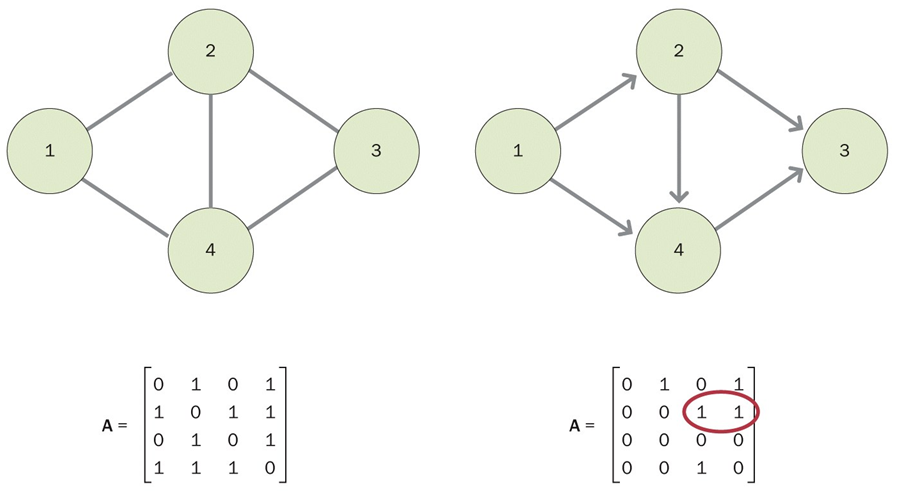 Clustering coefficient: Characterizing density of edges associated with a node
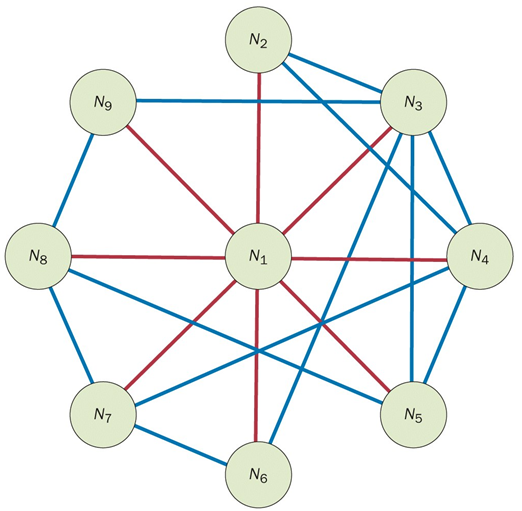 UG: CN = 2e/k(k-1)

DG: CN =  e/k(k-1)

(k is degree)
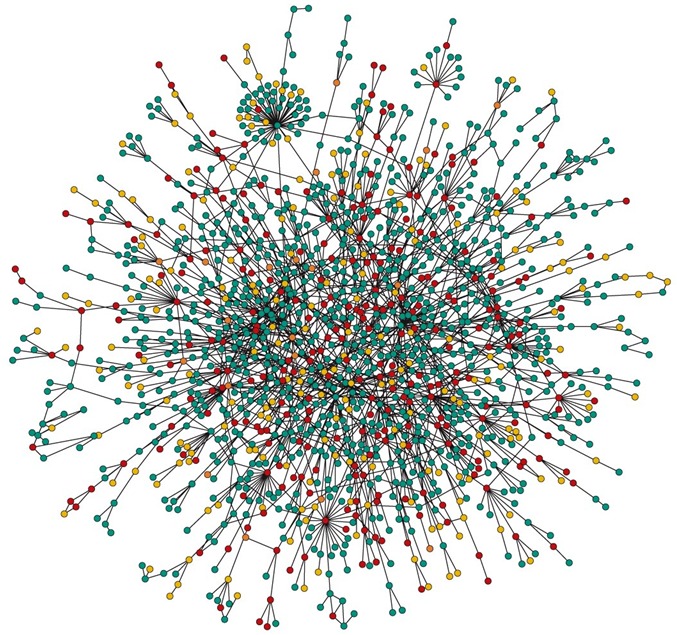 Power-law and degree distribution: P(k)  k-g
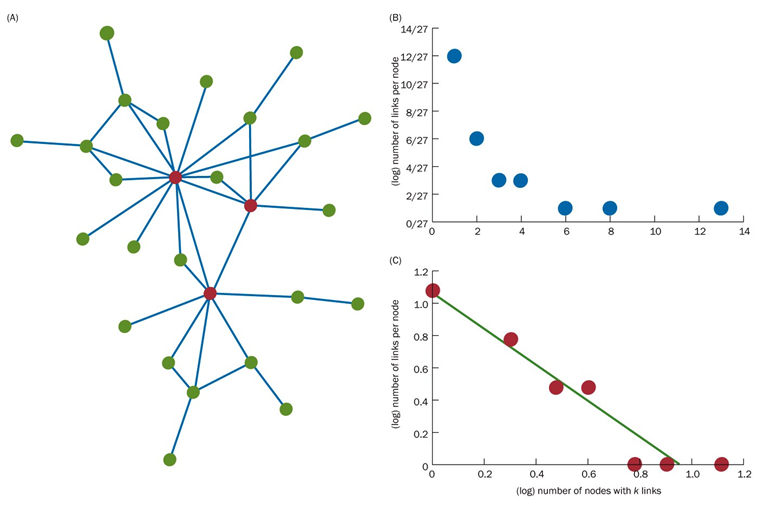 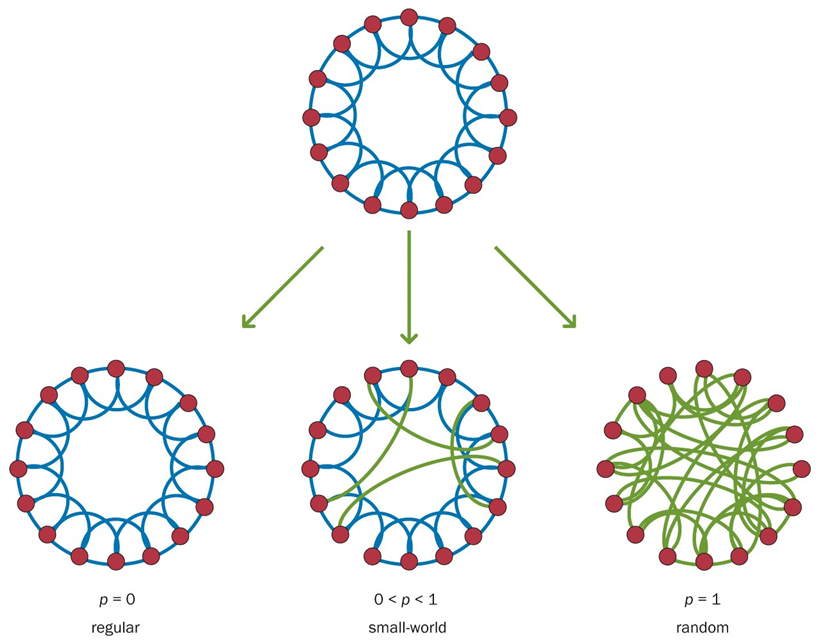 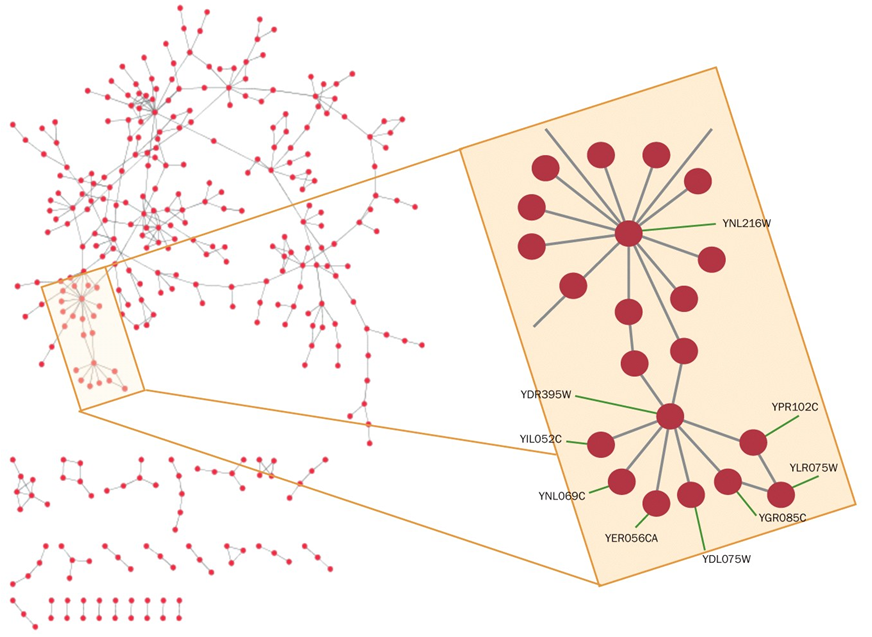 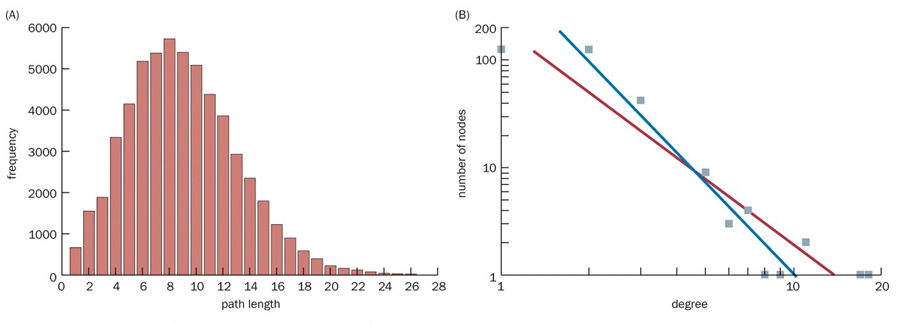 Mutual information I(X;Y) in terms of entropies H(X), H(Y) and conditional entropies H(X|Y) and H(Y|X)
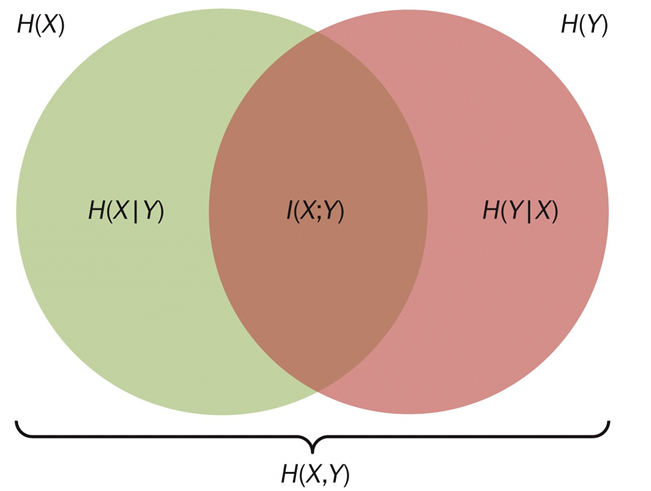 Bayes’ theorem
(Also called Bayes’ law/formula/rule)

When prior knowledge is available, Bayes’ theorem allows computation of  probability of an event.




Note: P(B) is non-zero.

Where:
  P(A) and P(B) are  (independent probabilities of observing events A and B,
  P(A|B) is the ‘conditional probability’ (ie, prob. of  observing A when B happens), and
  P(B|A) is the ‘conditional probability’ (ie, prob. of  observing B when A happens).
Prior probability:  P(A), the initial belief in A

Posterior probability: P(A|B), is the probability of A given evidence B

Support B provides for A: P(B|A)/P(B)
Bayesian reconstruction of interaction networks
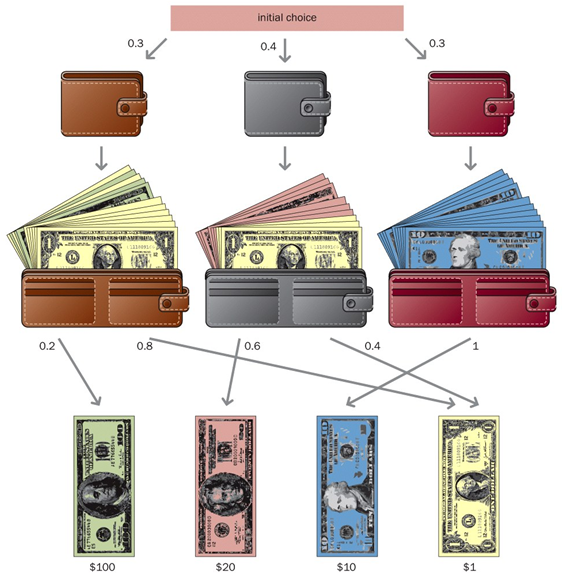 Probabilities:
  P($100) = 0.06
  P($20) = 0.24
  P($10) = 0.3
  P($1) = 0.4
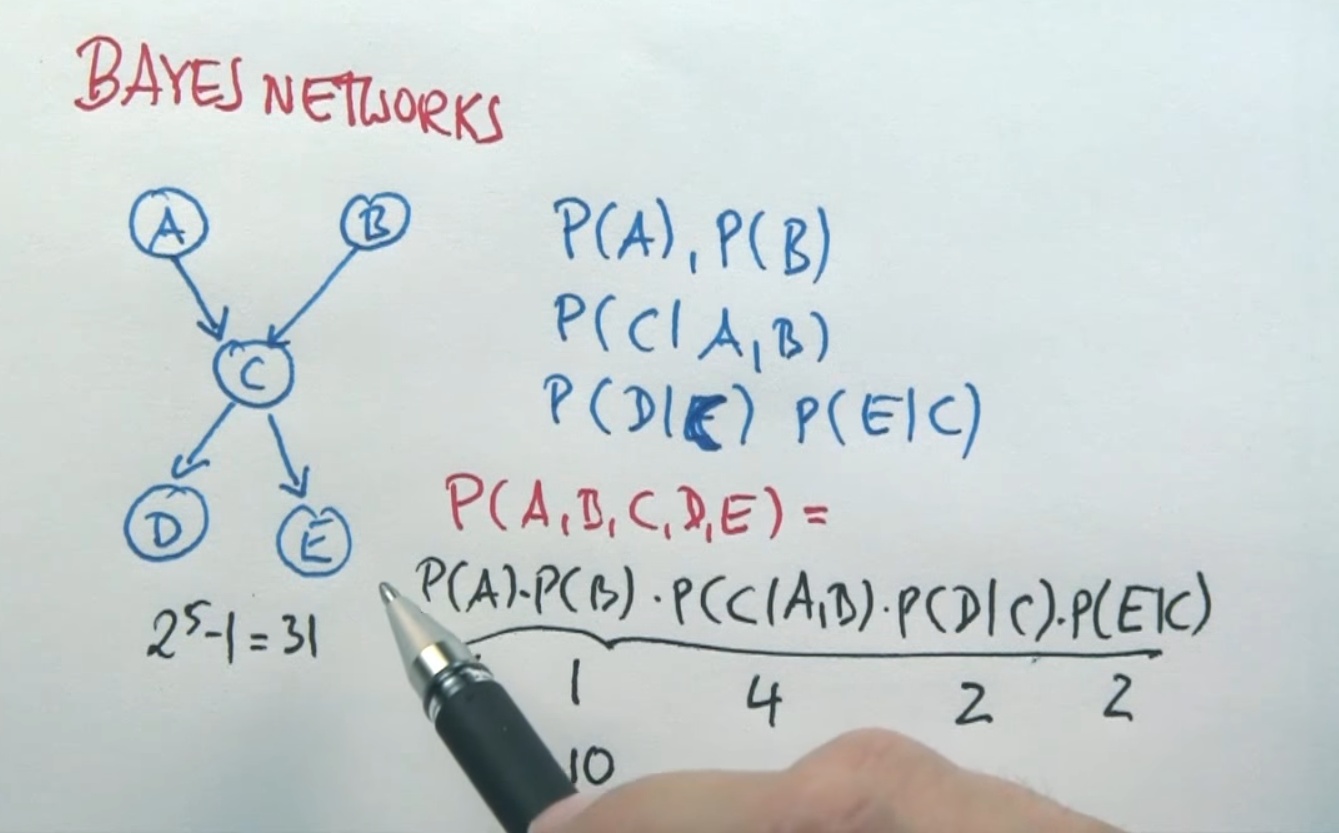 Signaling networks
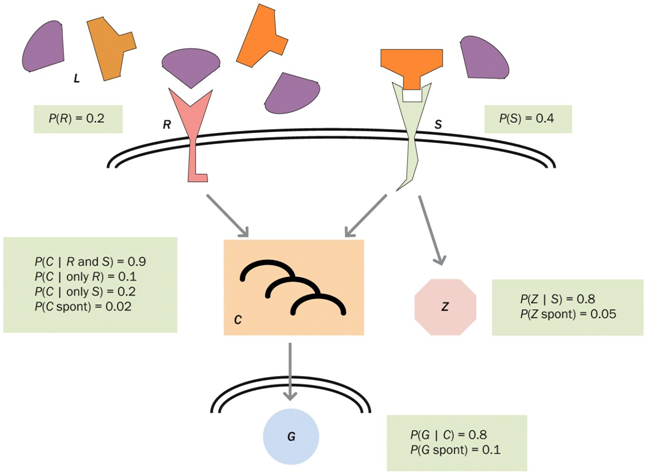 Note: 
In general, Bayesian network is formulated as a directed acyclic graph (DAG)
Stoichiometric networks
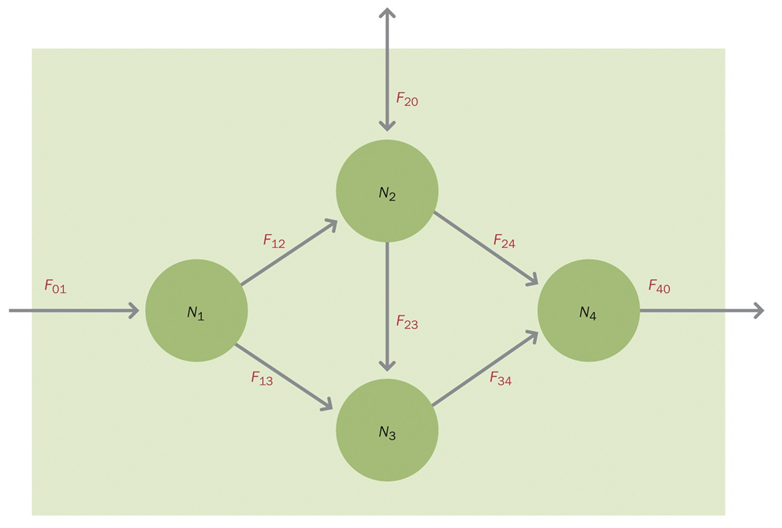 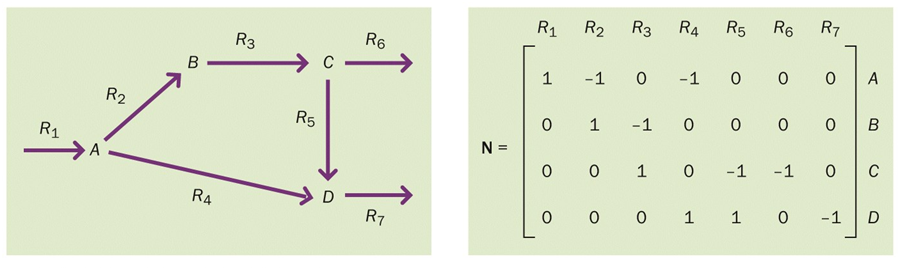 Stochiometric Analysis:
Flux Balance Analysis is widely used with biologically motivated constraints using constrained optimization.
N: Stochiometric matrix of generic flux matrix
R: Fluxes between pools
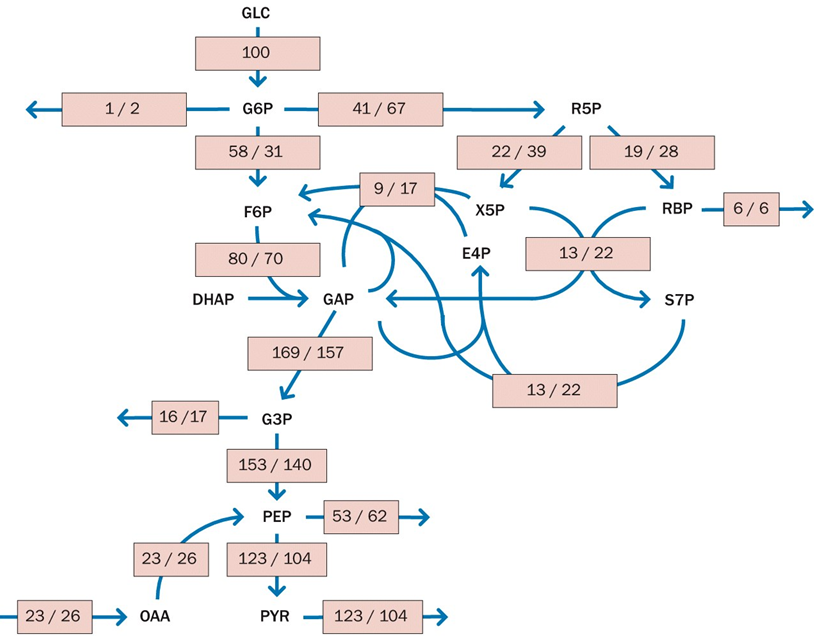 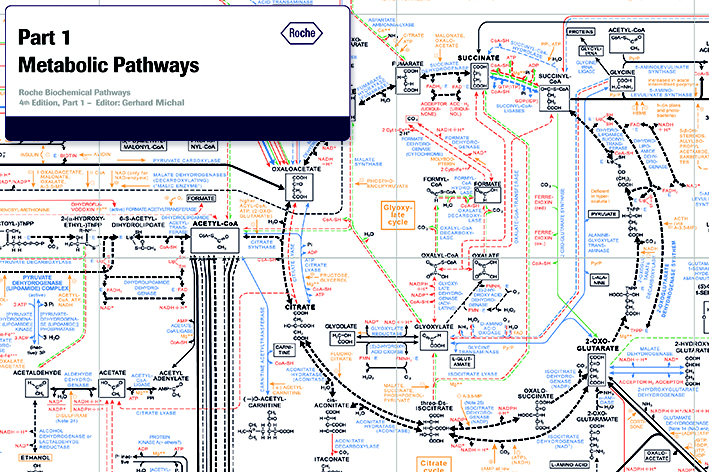 Metabolic network reconstruction
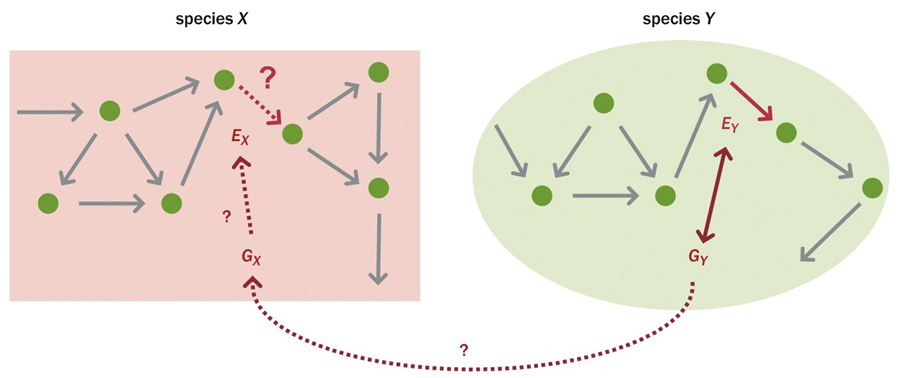 Note: 
KEGG and MetaCyc databses are useful
Metabolic Control Analysis

Characterizes small perturbations in a metabolic pathway that operates at steady state.

It uses:
  Elasticities
  Control coefficients
   Pathway flux
   Concentration


Note: Flux control coefficients sum to 1 and concentration control coefficients sum to 0.
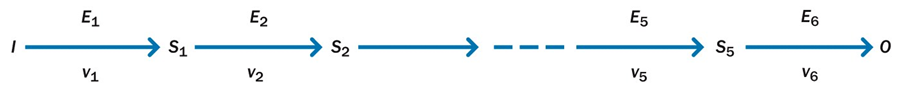 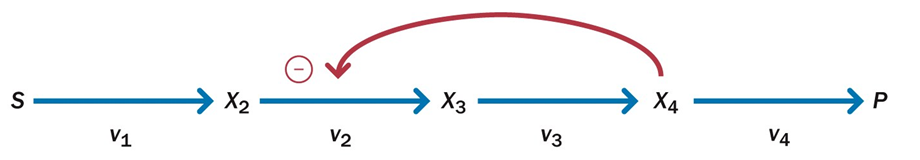